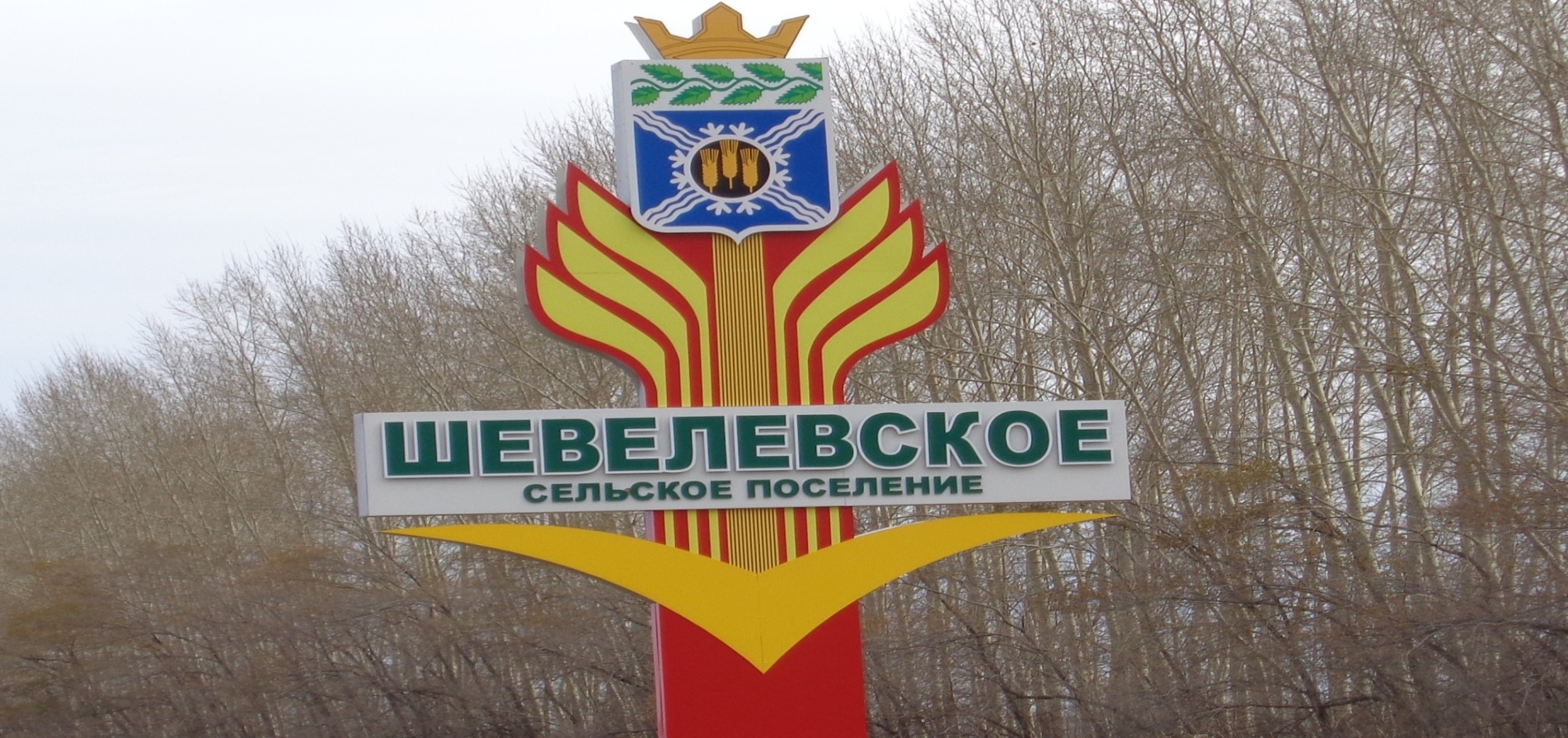 БЮДЖЕТ ДЛЯ ГРАЖДАН 
Шевелевского сельского поселения  Крапивинского района 
за 2019 год

(разработан на основе решения Совета народных депутатов Крапивинского муниципального округа от 27.05.2020 № 143 «Об исполнении бюджета Шевелевского сельского поселения за 2019 год»)
БЮДЖЕТ  ЗА 2019 ГОД
НАПРАВЛЕН НА РЕШЕНИЕ СЛЕДУЮЩИХ КЛЮЧЕВЫХ ЗАДАЧ:
Обеспечение устойчивости и сбалансированности бюджетной системы в целях 
гарантированного исполнения действующих и принимаемых расходных обязательств
Повышение эффективности бюджетной политики, в том числе за счет роста 
эффективности бюджетных расходов, обеспечения адресности 
социальной помощи
Соответствие финансовых возможностей Шевелевского сельского поселения
ключевым направлениям развития
Повышение роли бюджетной политики для поддержки экономического роста
Повышение прозрачности и открытости бюджетного процесса
2
3
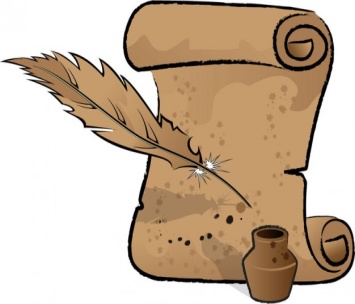 ПОКАЗАТЕЛИ ЭФФЕКТИВНОСТИ ДЕЯТЕЛЬНОСТИ  ШЕВЕЛЕВСКОГО СЕЛЬСКОГО ПОСЕЛЕНИЯ
4
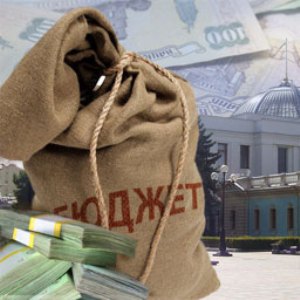 ОСНОВНЫЕ ХАРАКТЕРИСТИКИ БЮДЖЕТА ШЕВЕЛЕВСКОГО СЕЛЬСКОГО ПОСЕЛЕНИЯ ЗА 2019 ГОД
(тыс. рублей)
5
ДОХОДЫ ШЕВЕЛЕВСКОГО СЕЛЬСКОГО ПОСЕЛЕНИЯ ЗА 2019 ГОД
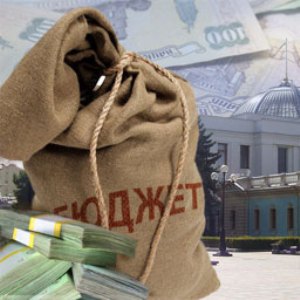 тыс. рублей
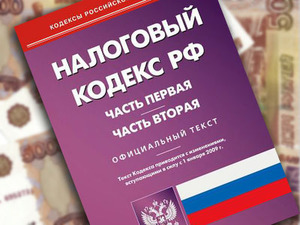 6
7
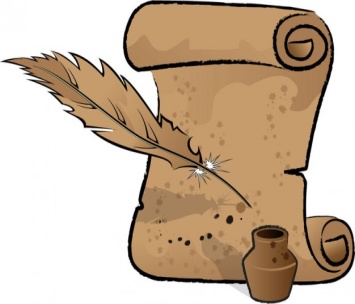 РАСХОДЫ БЮДЖЕТА ШЕВЕЛЕВСКОГО СЕЛЬСКОГО ПОСЕЛЕНИЯ ЗА 2019 ГОД
тыс. рублей
8
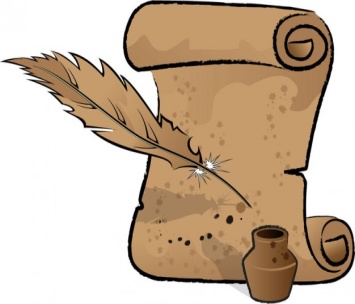 РАСХОДЫ БЮДЖЕТА ШЕВЕЛЕВСКОГО СЕЛЬСКОГО ПОСЕЛЕНИЯ В РАМКАХ ПРОГРАММ ЗА 2019 ГОД
тыс. рублей
9
ДИНАМИКА РАСХОДОВ БЮДЖЕТА ШЕВЕЛЕВСКОГО СЕЛЬСКОГО ПОСЕЛЕНИЯ  ЗА 2019 ГОД
10
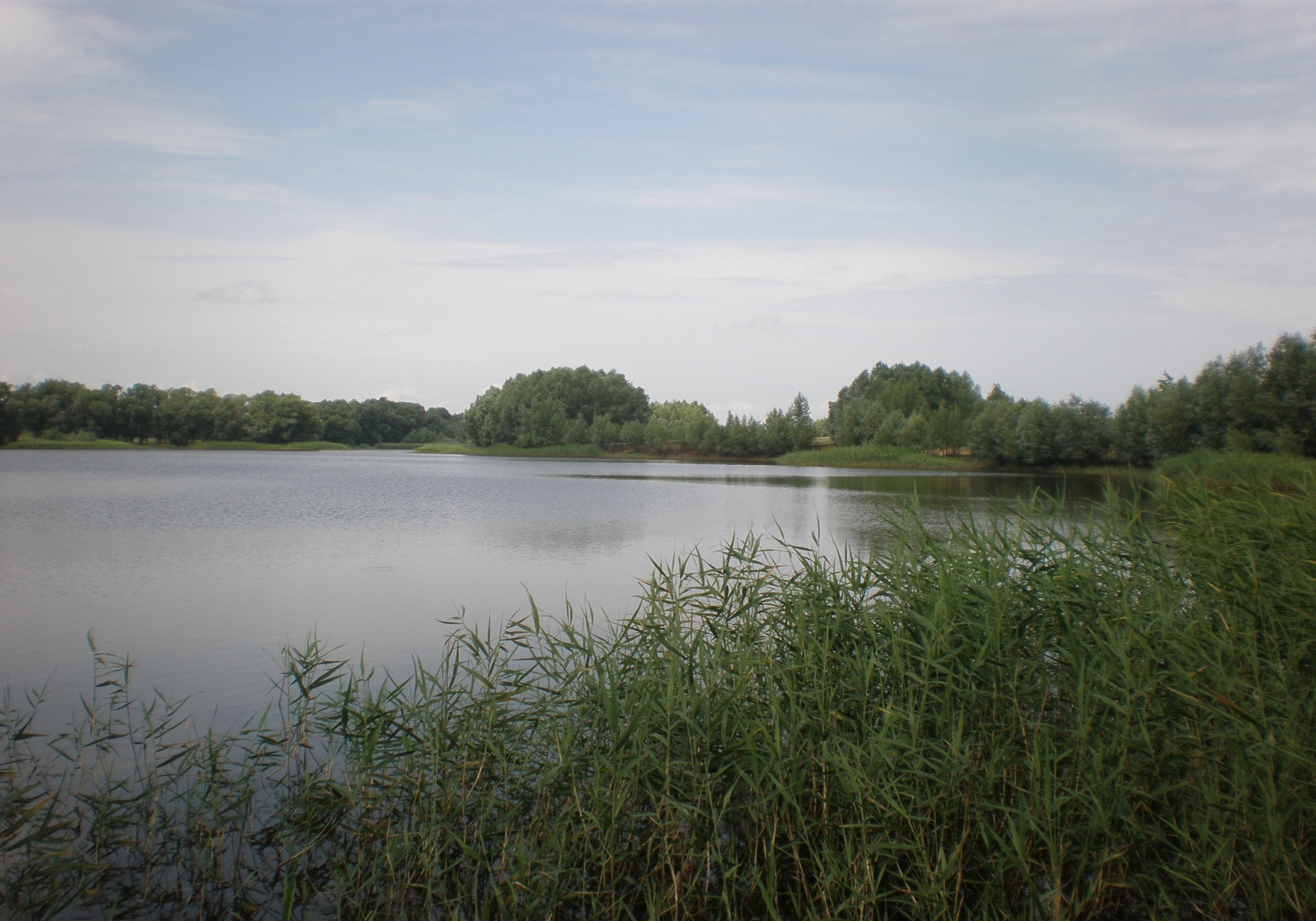 Контактная информация:
Глава Шевелевского сельского поселения
Чушкин Виктор Юрьевич
График работы с 8-30 до 17-30, перерыв с 13-00 до 14-00.
Адрес:652466, Кемеровская область,
Крапивинский район,
д.Шевели
ул.Московская, 3
Телефон (8 38446) 3-73-11, Факс: 3-73-11
Электронная почта: sheveli-zam@yandex.ru